Шымкент қалалық  ДСБ-ның «Қалалық жұқпалы аурулар ауруханасы»
     МКҚК-ның 2022 жылы 12 айында атқарылған жұмысының есебі
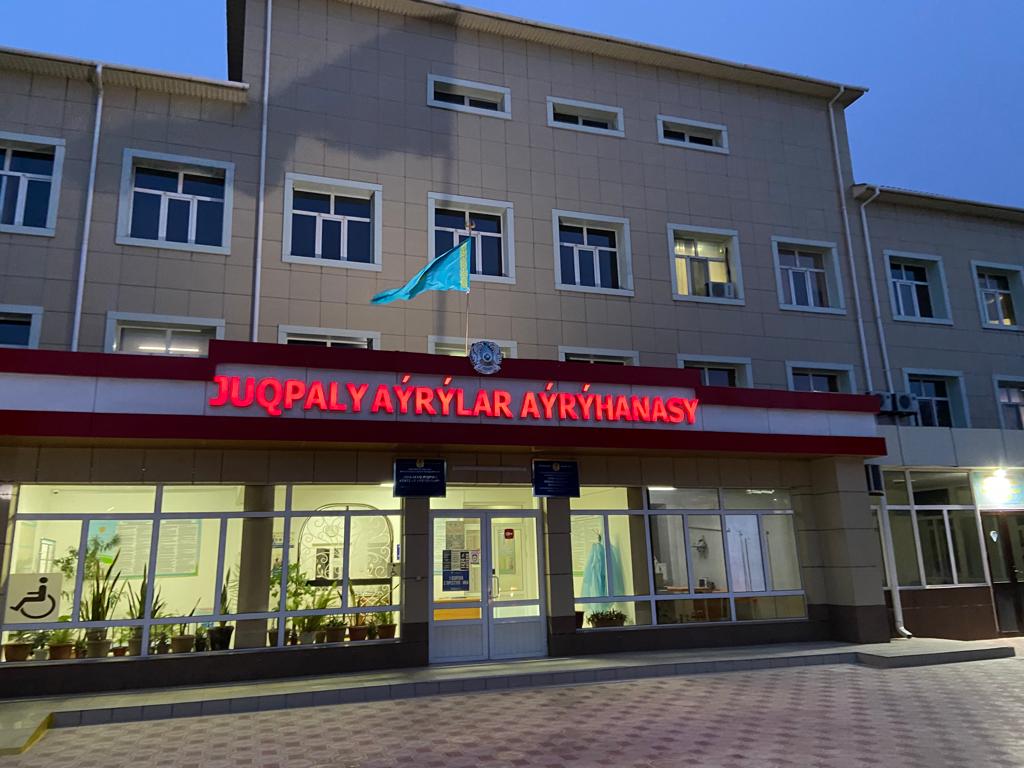 Аурухана нысаны
Төсек орын қоры
Материалды техникалық базаны нығайту
Материалды техникалық базаның жабдықталуы 82,2% құрайды.
Қызметкерлердің орташа жалақысы
2020-2021 жылдарға қаралған бюджет және 12 айға төлемге қабылданған қаражат (мың тенге)
2022 жылға қаралған бюджет және 12 айға төлемге қабылданған қаражат 
(мың тенге)
2021-2022 жылдарға арналған бюджеттің аурухана бойынша орындалуы туралы ақпарат
ДӘРІГЕРЛЕРДІҢ БІЛІКТІЛІК САНАТЫ
МЕДБИКЕЛЕРДІҢ БІЛІКТІЛІК САНАТЫ
Кадрлар  қозғалысы
Сапа көрсеткіштері
Салыстырмалы сапалық көрсеткіштері 2018-2019-2020-2021-2022ж.ж.
Жұқпалы балалар
Жұқпалы Ересектер
Барлығы
Қабылдау бөлімінің жұмысы
2022 жылдың  12 айында қабылдау бөліміне барлығы-52667 науқас қаралып, оның ішінде:20293-ші стационарлық емдеуге жатқызылып (39%), 32374 науқас  кеңес алған және басқа ауруханаға жолданған ол 61% құрайды.
COVID-19  диагнозымен 1290 науқас стационарлық ем қабылған, оның ішінде КВИ1-1082, КВИ2-208.
2022 жылдың 12 айында COVID-19 расталған жағдай-322, COVID-19 ассоцияланған пневмониямен-39, барлығы – 361 жүкті әйел ем қабылдап жазылып шыққан. Оның ішінде 3 әйел босанып, 4-әйел кесер тілігімен ота жасалды.
Ауруханаға жатқызылған  науқастар бойынша 12 айлық көрсеткіш
Кеңес алған науқастар емхана бойынша
Ауру жатқызылған науқастар емхана бойынша
Аса қауіпті аурулар бойынша
Шымкент қаласы бойынша 2022жылы Конго-Қырым қанды қызбасы расталған жағдай диагнозымен 7 науқас (ересектер-6, балалар-1) оның ішінде 3 науқас Түркістан облысынан тіркелді. Жазылумен үйіне 4 науқас шығарылып,3 ересек науқас қайтыс болған (2-і қала тұрғыны, 1-і Түркістан облысының тұрғыны).  Ал, 2021 жылы  КҚҚҚ-сы диагнозымен барлығы 2 науқас (1 ересек, 1 бала) жазылумен ауруханадан шығарылды. Бұл 2021 жылмен салыстырғанда 5 жағдайға артып отыр. 
 2022 жылы Бруцеллез диагнозымен 101 науқас тіркелді, оның ішінде 21 науқас 18 жасқа дейінгі балалар. 2021 жылы барлығы 57 науқас тіркелген, оның ішінде 10 балалар.
2021 жылы Сібір жарасы диагнозымен 6 науқас тіргелген, оның ішінде 18 жасқа дейінгі бала-1. 
2022 жылы Сібір жарасы диагнозымен 1 ересек науқас тіркелді.
Құтыру,оба, туляремия диагноздарымен науқас тіркелмеген.
Нозология бойынша
Жансақтау бөлімінің жұмысы
Аурухана бойынша жансақтау бөлімінде 12 айда 2340 науқас емделіп шықты: Балалар-1508, Ересектер-832 оның ішінде қайтыс болған науқастар-133
Жансақтау бөлімі бойынша Салыстырмалы сапалық көрсеткіштері.
Нозология бойынша өлім- жітім көрсеткіштері.
Шымкент қалалық жұқпалы аурулар ауруханасына 2022 жылдың 12 айында- 20143 науқас өткен, оның ішінде- 20010 науқас жазылып шығып -133 науқас қайтыс болған. Қайтыс болған – 93 науқастың мәйіті ашылды.
2022 жылғы қайтыс болғандардың емхана бойынша
Бак.зертхананың 12 айлық есебі.
Бак.зертханада зерттелген анализдердің түрлері
Клиникалық диагностикалық зертхана жұмысы
СӘУЛЕЛІ ДИАГНОСТИКА БӨЛІМІНІҢ ЖҰМЫСЫ
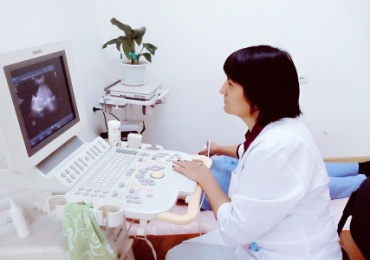 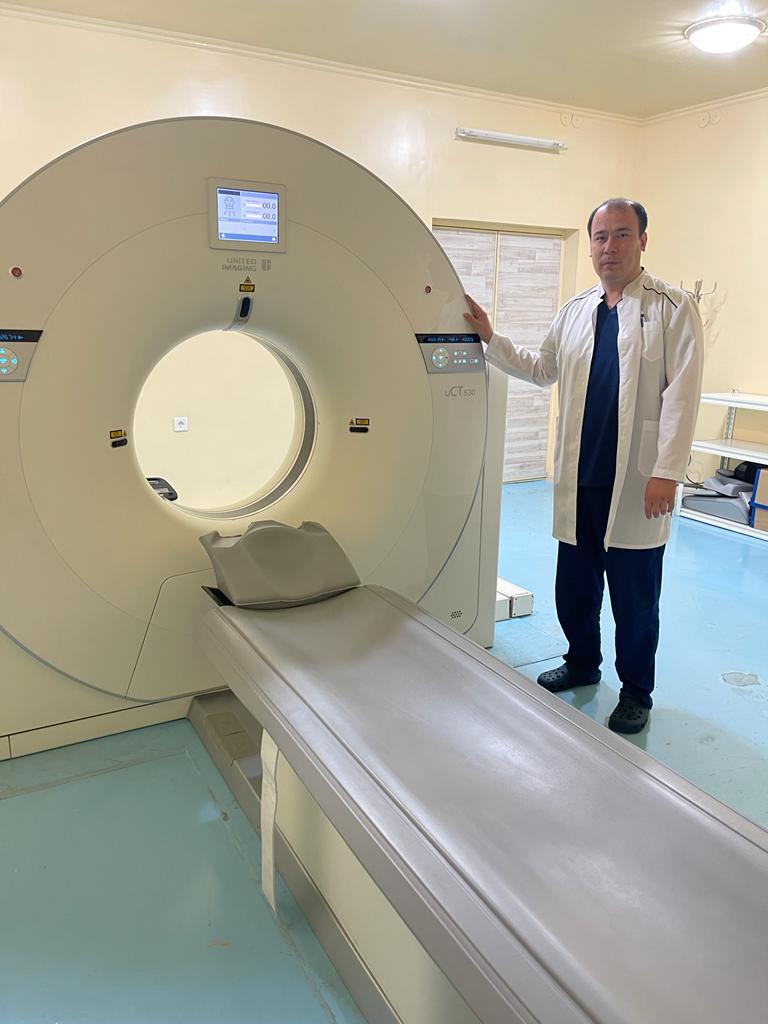 2022 жылы электрондық порталдар бойынша түскен арыз-шағымдар
2022 жылы Электрондық порталдар  бойынша түскен арыз шағымдар :
Жалпы 2022 жылдың өткен 12 айында  болған шағымдар - 91:
-      CAll орталығы RD jardem бойынша – 44 шағым;
-      AIKEY FMS CRM - CAll орталығы  бойынша – 12 шағым;
-     CAll орталығы ССМП бойынша – 2 шағым;
-     ҚР ДСМ және Денсаулық сақтау басқармасына тіркелген шағымдар– 15;
-     ҚЖАА- шағымдар – 4;
-     ҚР ДСМ Медициналық және фармацевтикалық бақылау комитетіне  тіркелген шағымдар-7
-     Е – өтініш арқылы – 2;
-    Әлеуметтік желідегі шағымдар – 5;
91 шағымның ішінде – сапасыз тексеру мен емдеуге ұсынылған шағымдар саны 81, жатудан бас тарту бойынша – 2; науқастарды қабылдау кезеңінде ұйымдастыру кемшіліктері бойынша шағымдар саны 2, басшылық тарапы  бойынша шағымдар саны 6; оның ішінде негізсіз  шағымның саны – 86, ішінара негізделген шағымның саны – 5, тәртіптік шаралар қолданылған шағымның саны – 5 .
Алдағы жоспарлар:
1. Қалалық жұқпалы аурулар ауруханасын 2021-2022 ж.ж. күрделі жөндеуден өткізу үшін, күрделі жөндеуге шығындар сметасына өтінім беру және есептеу (соңғы күрделі жөндеу 2011 жылы жүргізілген). 
2. Шымкент қаласында қазіргі таңда өзекті инфекциялық аурулардан аурушаңдық сақталып, жаңа және қайта туындап жатқан инфекциялардың, ковидтен кейінгі әртүрлі синдромдардың тұрақты жоғары деңгейде тіркелуі орын алып отыр. Бұл жағдай инфекциялық қызметті одан ары күшейту мен жетілдіруді, Қалалық жұқпалы аурулар ауруханасында гепаторталық және сарып орталығын ашу арқылы жоғары дәрежелі стационарлық көмекті жетілдіру 
3. Медициналық көмек көрсету сапасын бақылауды күшейту үшін сарапшы дәрігерлердің санын арттыру.
 4. Стационарлық сапалық көрсеткіштерін (жоспарлы көлемі, төсектің аусымы, емделудің орташа күні, өлім-жітім көрсеткіштері) жақсартуды қамтамасыз ету6. Дәрі-дәрмектерді тиімді пайдалану және сақтауды бақылау. Дәрі-дәрмекке жұмсалатын шығындарды азайту (антибиотиктерді негізсіз тағайындауға жол бермеу). 
5.Жоспарлы түрде акредитацияға дайындалу
6. Инфекционистер қоғамы отырыстарында аса қауіпті жұқпалы аурулар, вирусты гепатит, жедел ішек инфекциясы мен АҚТБ-мәселелерін қарау. 
7. Х.А. Ясауи атындағы ХҚТУі мен ОҚМФА-ның жұқпалы аурулар кафедрасымен бірлесе клиникалық-патологоанотомиялық конференциялар  өткізу.
8. Дәрігерлермен орта буын медицина қызметкерлерінің біліктілігін арттыруды қамтамасыз ету